Wilderness CharacteristicsGuidance for the BLM
I. Introduction 
II. Inventory Procedures
	A. Background
	B. Route Analysis & Boundary Identification
	C. Size
	D. Naturalness 
	E. Outstanding Opportunities & Supplemental Values
	F. Boundary Adjustments & LWC Documentation 
III. Planning
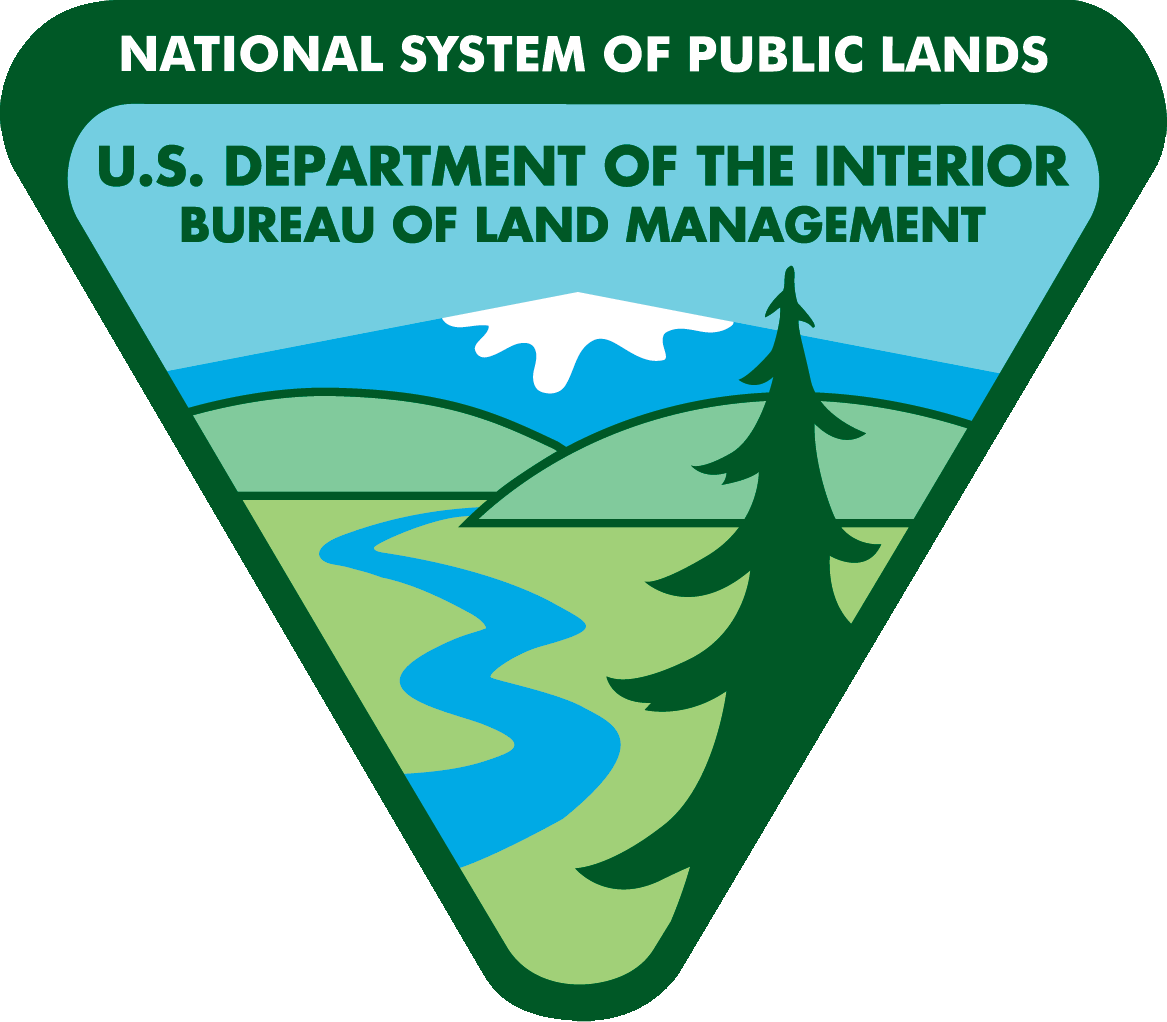 Inventory – Adjust & Document
[Speaker Notes: ADVANCE SLIDE]
Wilderness CharacteristicsGuidance for the BLM
Inventory Procedures:
Boundary Adjustments
&
LWC Documentation
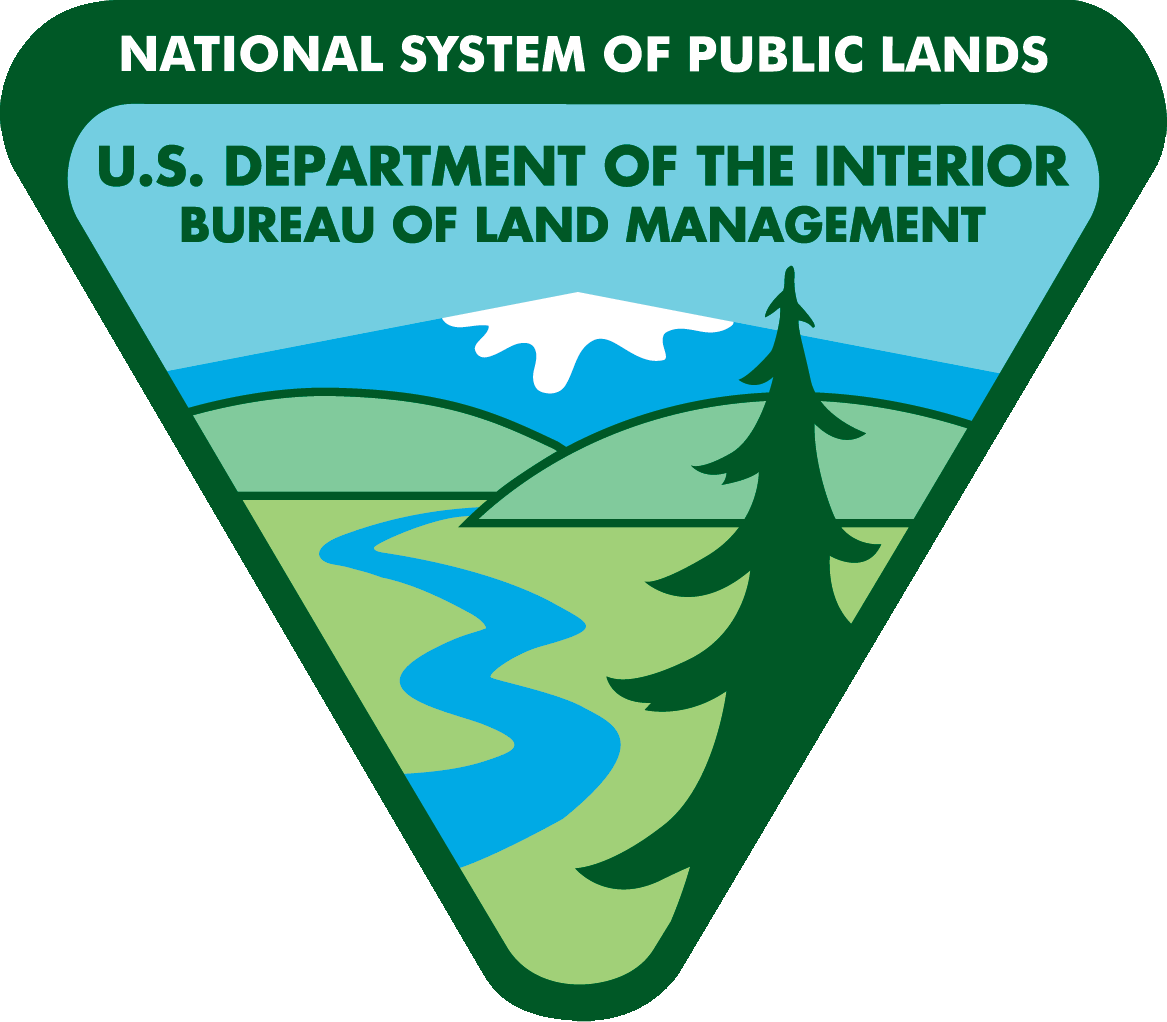 Inventory – Adjust & Document
[Speaker Notes: ADVANCE SLIDE]
LWC Documentation
Appendix B, Form 1
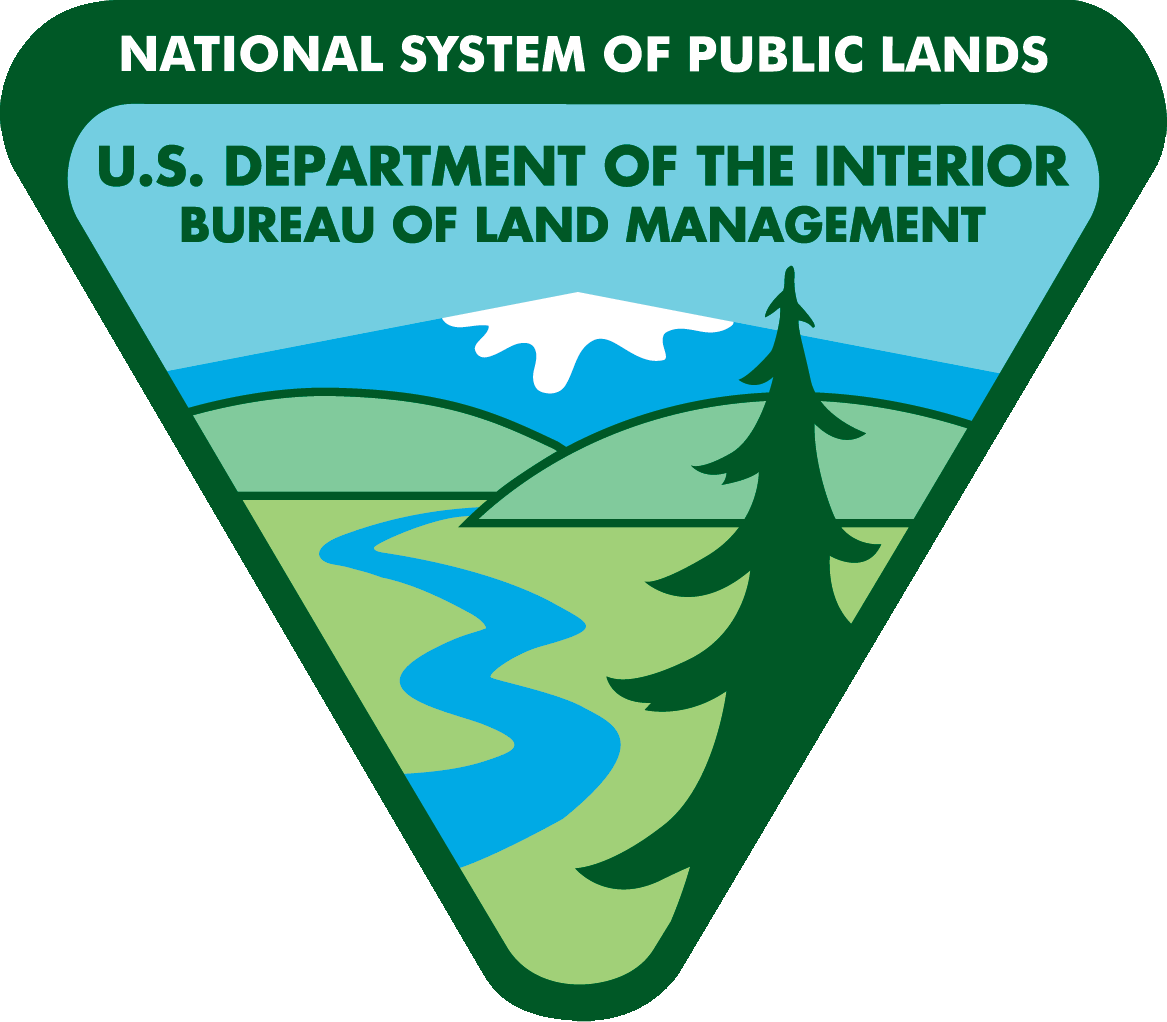 Inventory – Adjust & Document
[Speaker Notes: Let’s wrap up your inventory by going through how you're going to document everything.  
 
Remember Appendix B, Form 1?

ADVANCE SLIDE]
FORM 1
 
Documentation of BLM Wilderness Characteristics Inventory Findings from Previous Inventory on Record
 
1.   Is there existing BLM wilderness characteristics inventory information on all or part of this area?
 
No 		(Go to Form 2)Yes _______ (If yes, and if more than one area is within the area, list the unique identifiers for those areas.):
 
a) Inventory Source: ____________________
 
b) Inventory Area Unique Identifier(s):____________________
 
c) Map Name(s)/Number(s):____________________
 
d) BLM District(s)/Field Office(s):____________________
X
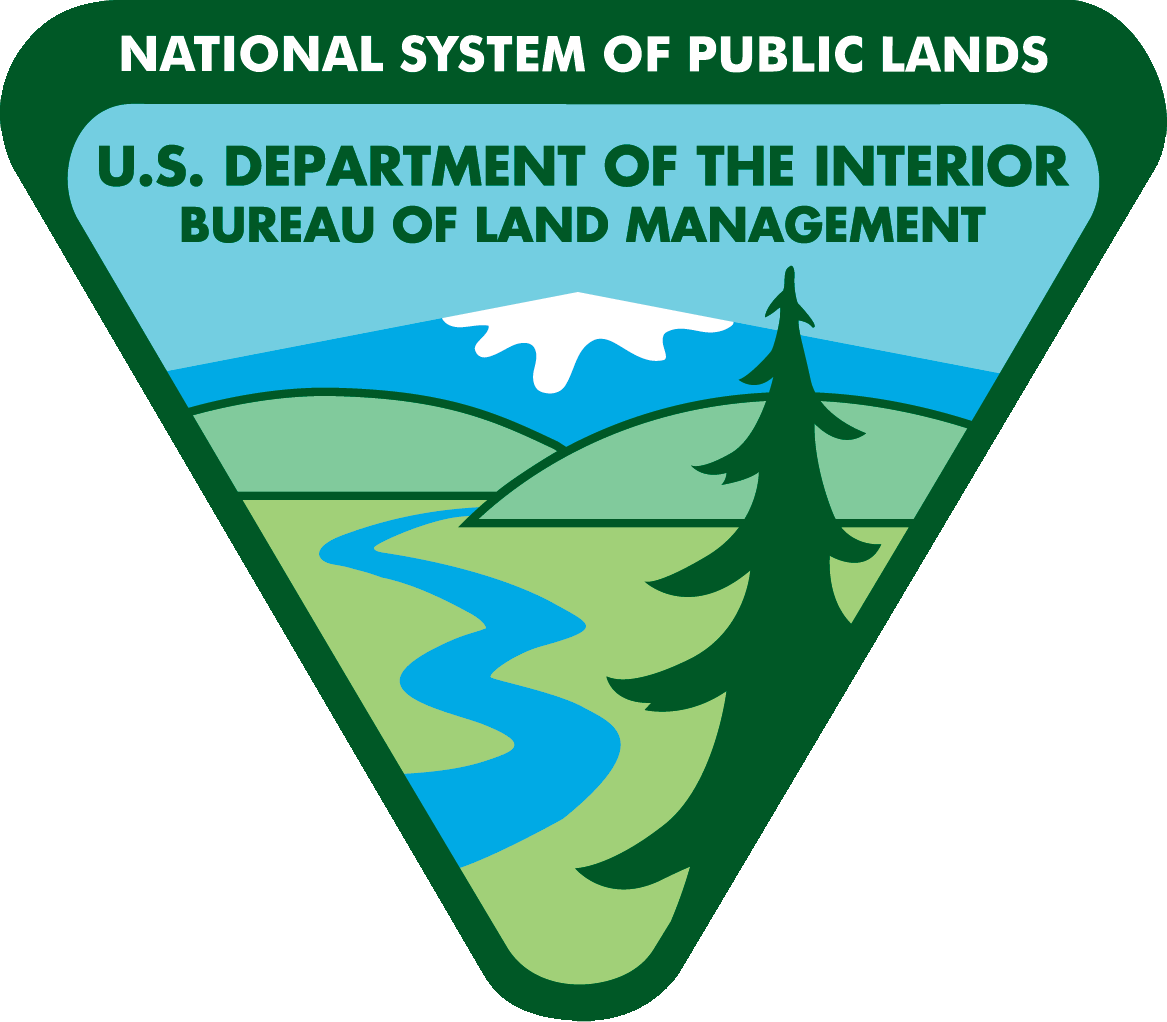 Inventory – Adjust & Document
[Speaker Notes: You started out by answering the question of whether there was existing wilderness characteristics information on all or part of the area.  
 
ADVANCE

If the answer was “no, there is no existing wilderness characteristics inventory,” you checked the “no” line and will complete Form 2 -- which we’ll get to in just a moment.

ADVANCE SLIDE]
FORM 1
 
Documentation of BLM Wilderness Characteristics Inventory Findings from Previous Inventory on Record
 
1.   Is there existing BLM wilderness characteristics inventory information on all or part of this area?
 
No 		(Go to Form 2)Yes _______ (If yes, and if more than one area is within the area, list the unique identifiers for those areas.):
 
a) Inventory Source: ____________________
 
b) Inventory Area Unique Identifier(s):____________________
 
c) Map Name(s)/Number(s):____________________
 
d) BLM District(s)/Field Office(s):____________________
X
BLM original inventory 1979
NV-030-113
Split Rock NE - 1980
Split Rock FO
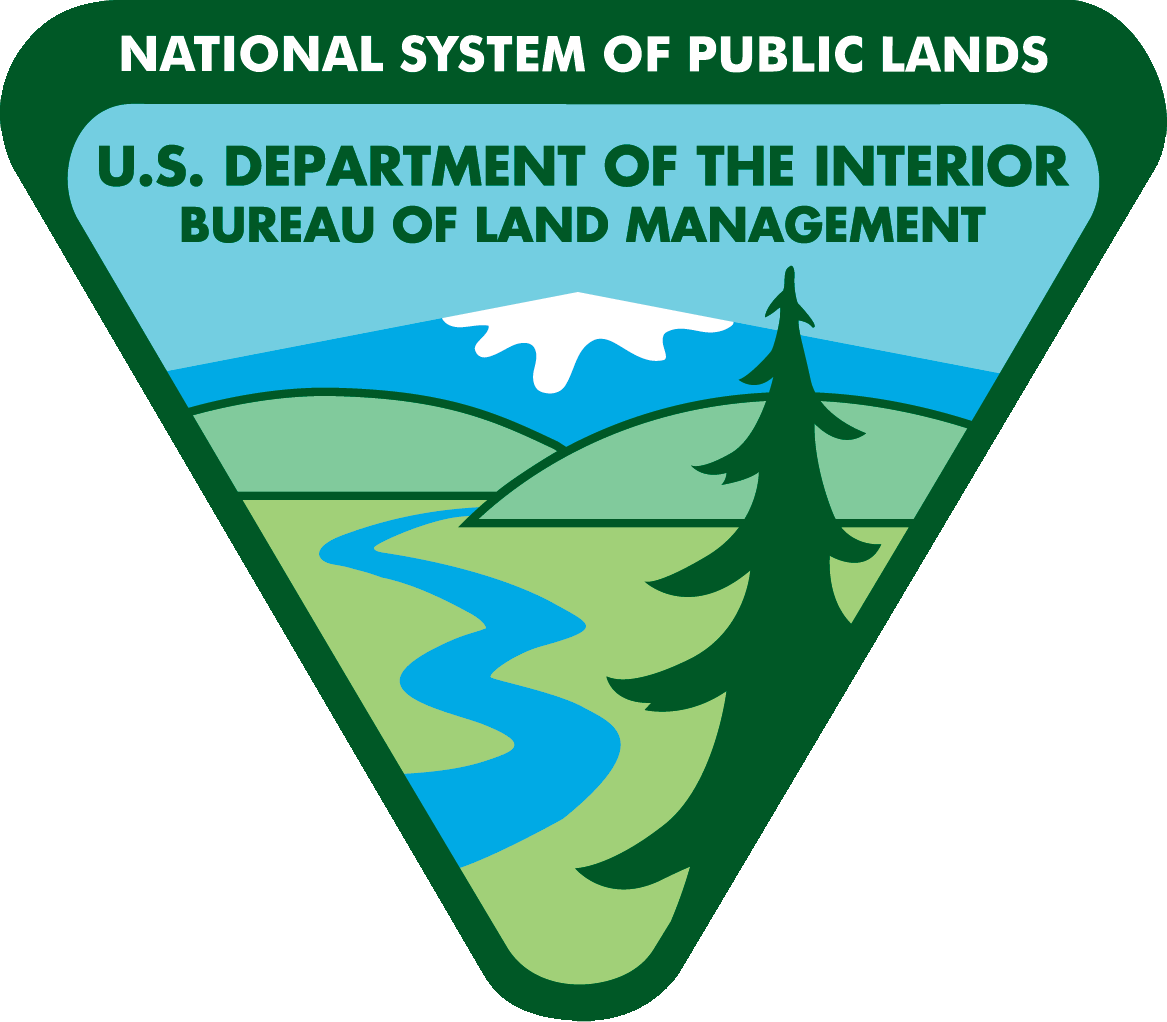 Inventory – Adjust & Document
[Speaker Notes: But if there was an inventory already, you would check the “yes line” and fill out the rest of Form 1. 

And then you use Form 2 to document how conditions have changed (if they have) or how they haven't (if they haven't). 

 
ADVANCE SLIDE]
Boundary Adjustments
Portion lacking in “naturalness”
 no adjustment for a few minor impacts
 change LWC, not inventory boundary
 no setback from boundary roads
treat developed ROW like a road
 undeveloped ROW not an impact to LWC
unit A
NV-030-015A
NV-030-015B
unit B
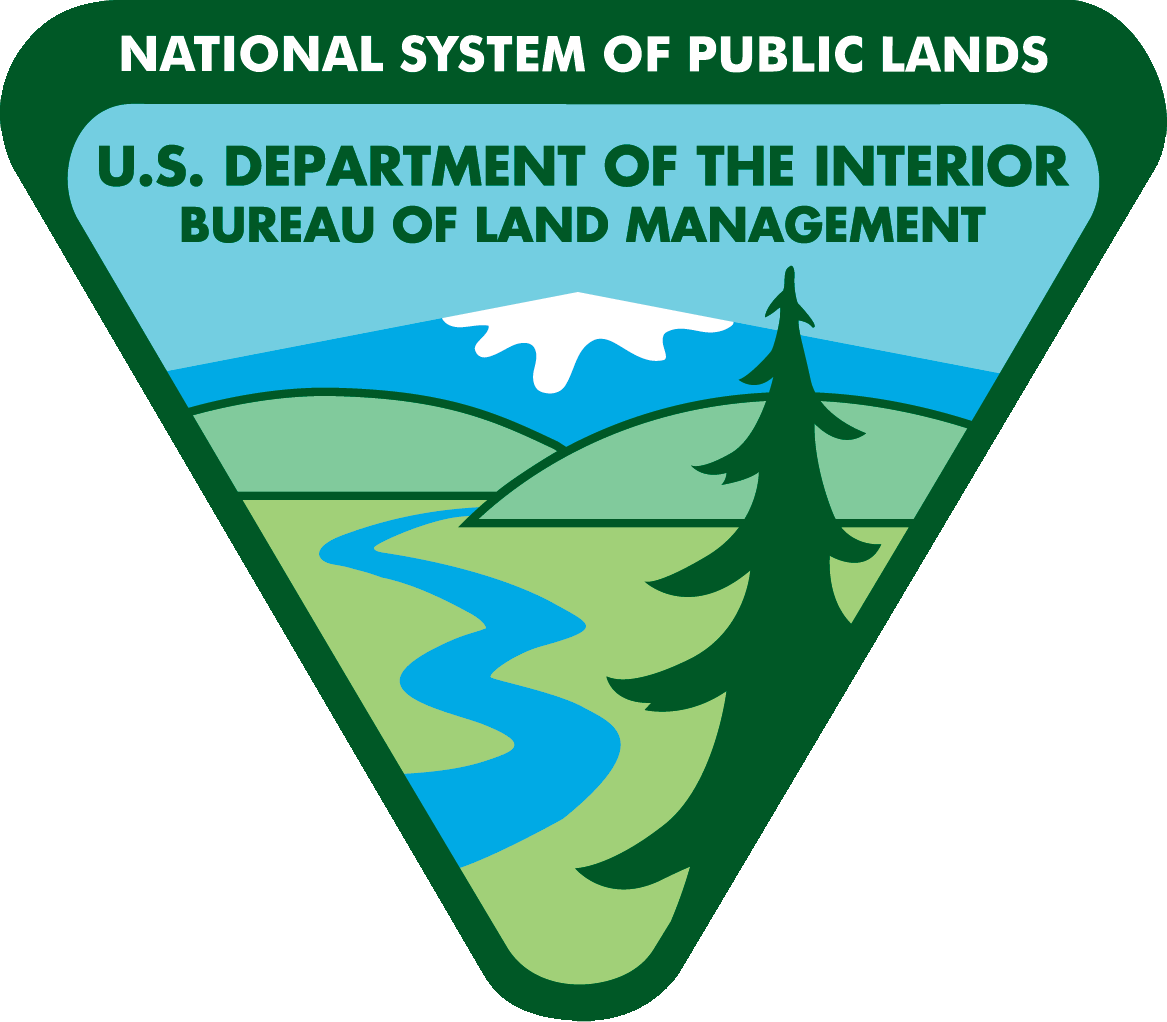 Inventory – Adjust & Document
[Speaker Notes: Before you actually fill out Form 2, you'll want to review your boundary.  Is a portion of the inventory area so lacking in naturalness that it should be removed from the area you are saying has wilderness characteristics?  
 
ADVANCE

There should be no adjustment for minor impacts, such as a stock pond or commonly used camp site, nor should lands located between individual human impacts be automatically excluded from the area.  But if there are several minor impacts, evaluate them for their cumulative effect on the area’s apparent naturalness, and consider eliminating that portion from your LWC.  
 
ADVANCE

You shouldn’t change your inventory boundary, just the LWC boundary. (You’ll end up with two (or more) subunits…
 
ADVANCE

…that you’ll evaluate separately -- we’ll go into that in a moment.)
 
ADVANCE

Don’t create a setback or buffer from a boundary road or any other physical impact outside the area -- you’ll be able to address the manageability of such areas when and if the area is protected, as covered in the training on the Planning portion of the guidance.
 
ADVANCE

Remember, you’re going to treat a developed right-of-way like a road, in terms of drawing your boundary to exclude it.
 
ADVANCE

Undeveloped rights-of-way -- and similar undeveloped possessory interests such as mineral leases -- are not treated as impacts to wilderness characteristics because these rights may never be developed.  (Keep in mind we’re documenting impacts that are present, not impacts that might occur in the future.)

ADVANCE SLIDE]
Boundary Adjustments
If a portion is lacking in “outstanding opportunities”
 do not adjust boundaries
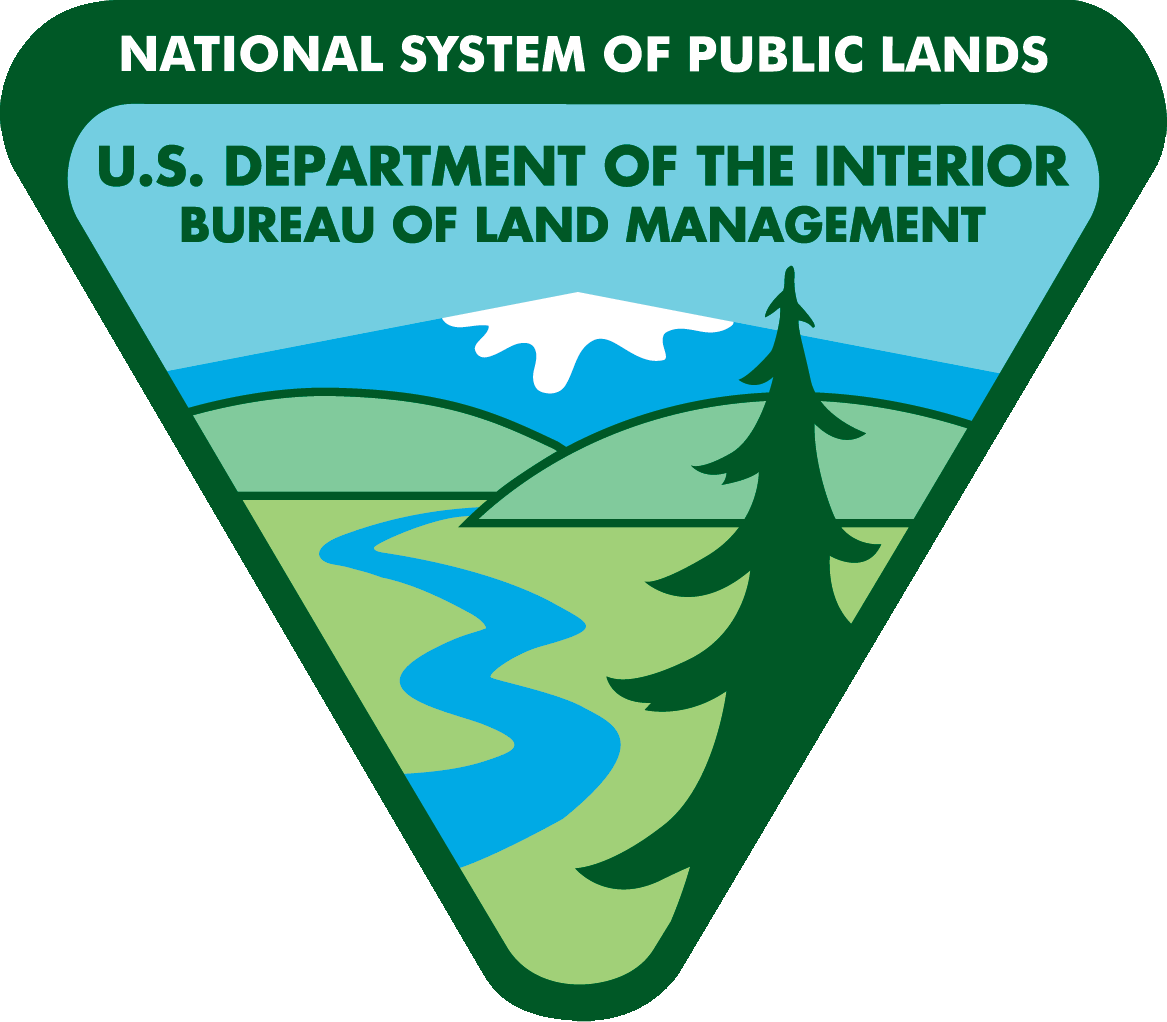 Inventory – Adjust & Document
[Speaker Notes: Your final LWC boundary should be set to exclude the unnatural portions of the area as determined primarily by roads and other boundary delineators, and also by naturalness.  
 
ADVANCE

Do not restrict your boundaries on the basis of an opportunity for solitude or primitive and unconfined recreation.  Remember, an area can have wilderness characteristics even though every acre within the area may not meet all the criteria.  

ADVANCE SLIDE]
Boundary Adjustments
If contiguous with areas determined to have wilderness characteristics:
 Size automatic
 Outstanding Opportunities “inherited”
 Naturalness?
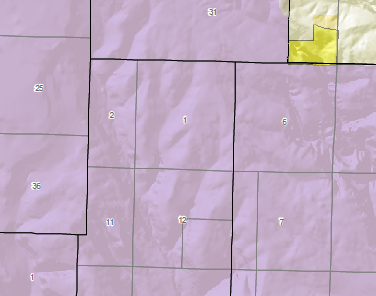 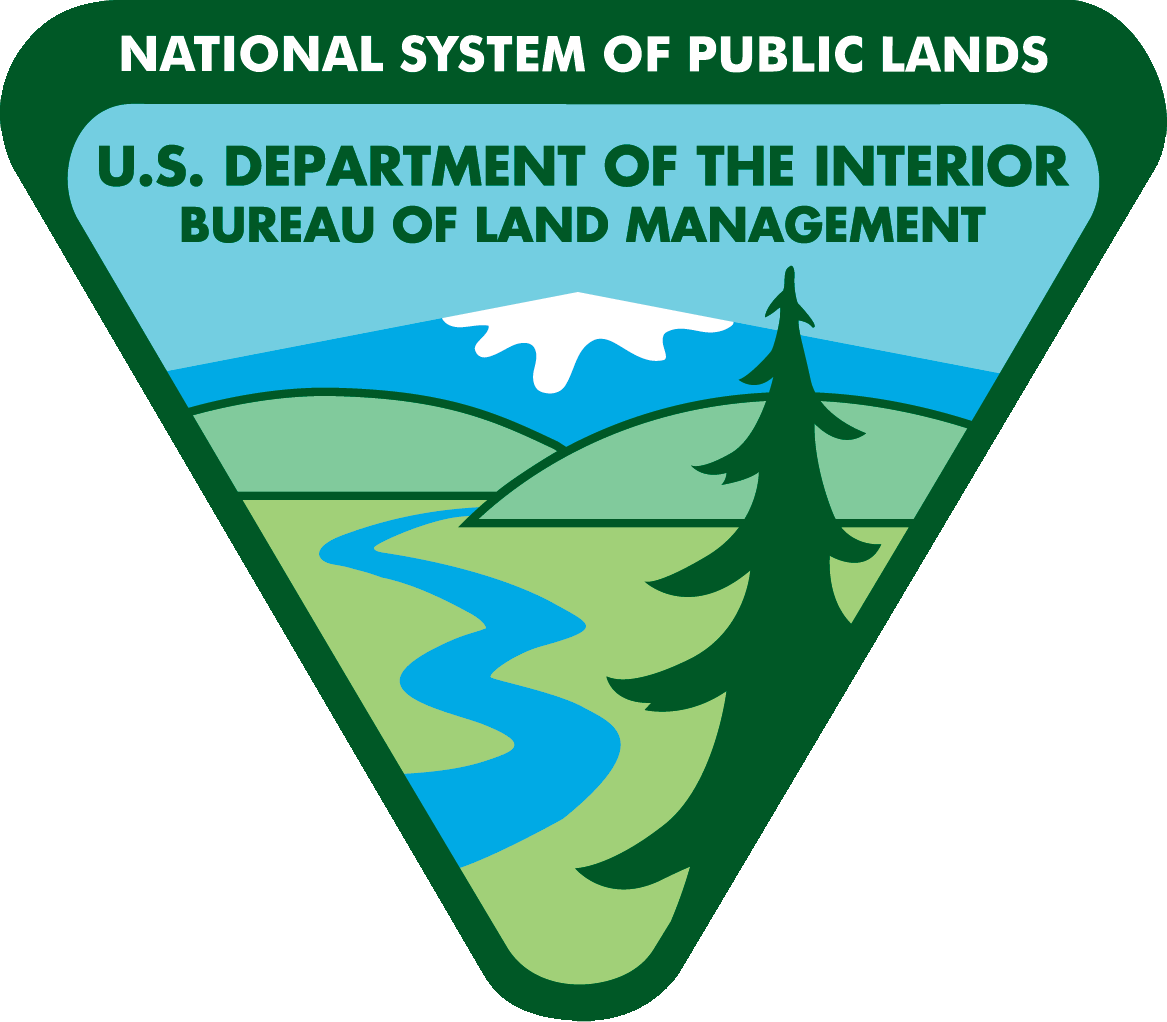 Inventory – Adjust & Document
[Speaker Notes: This is particularly true for inventory units contiguous with areas already determined to have wilderness characteristics: 
 
ADVANCE

In such cases the size criterion is automatically met, 

ADVANCE

and the outstanding opportunities criteria are carried over from the contiguous land, 
 
ADVANCE

leaving naturalness as the only requirement to determine if the unit is an LWC.

ADVANCE SLIDE]
LWC Documentation
Appendix B, Form 2
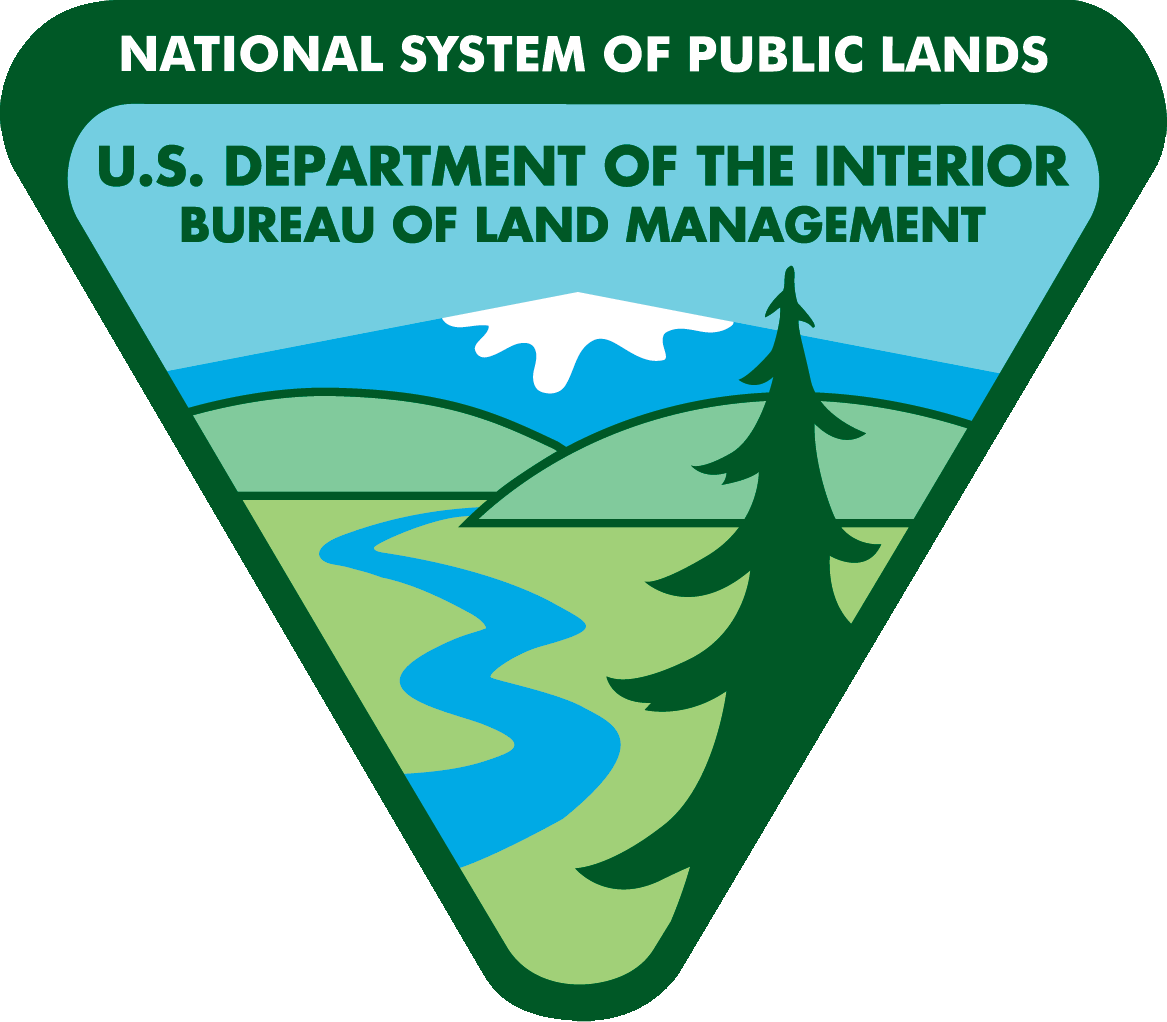 Inventory – Adjust & Document
[Speaker Notes: After adjusting your boundary -- if necessary -- it’s time to  recap your findings.  Follow along with Appendix B, Form 2 from the guidance.

Your forms might look a little different from those you’ll see on the screen.  For a couple of possible reasons.  One, for this training we reformatted pages a bit so they’d fit better for PowerPoint.  Also – you may actually be using different forms.  You don’t have to use the exact forms that were attached to the guidance – you could reformat for different visual clarity, for instance.  You just have to keep the same information being recorded.

ADVANCE SLIDE]
FORM 2
 
Current Conditions: Presence or Absence of Wilderness Characteristics
 
Area Unique Identifier________________  	Acreage________________
 	(If the inventory area consists of subunits, list the acreage of each and evaluate each separately). 
 
In completing steps (1)-(5), use additional space as necessary.
		
(1) Is the area of sufficient size? (If the area meets one of the exceptions to the size criterion, check “Yes” and describe the exception in the space provided below),
		
		Yes  			No  		Note: If “No” is checked the area does not have wilderness characteristics; check “NA” for the remaining questions below.
	 
Description (describe the boundaries of the area--wilderness inventory roads, property lines, etc.):___________________________________________________________________________________________________________________________________________________________________________________________________________________________________ _____________________________________________________________________________ _____________________________________________________________________________
 
(2) Does the area appear to be natural? 
Yes  			No			N/A________
Note: If “No” is checked the area does not have wilderness characteristics; check “NA” for the remaining questions below.
NV-030-112
A
893
X
contiguous with Dry Mesa Wilderness; see attached map
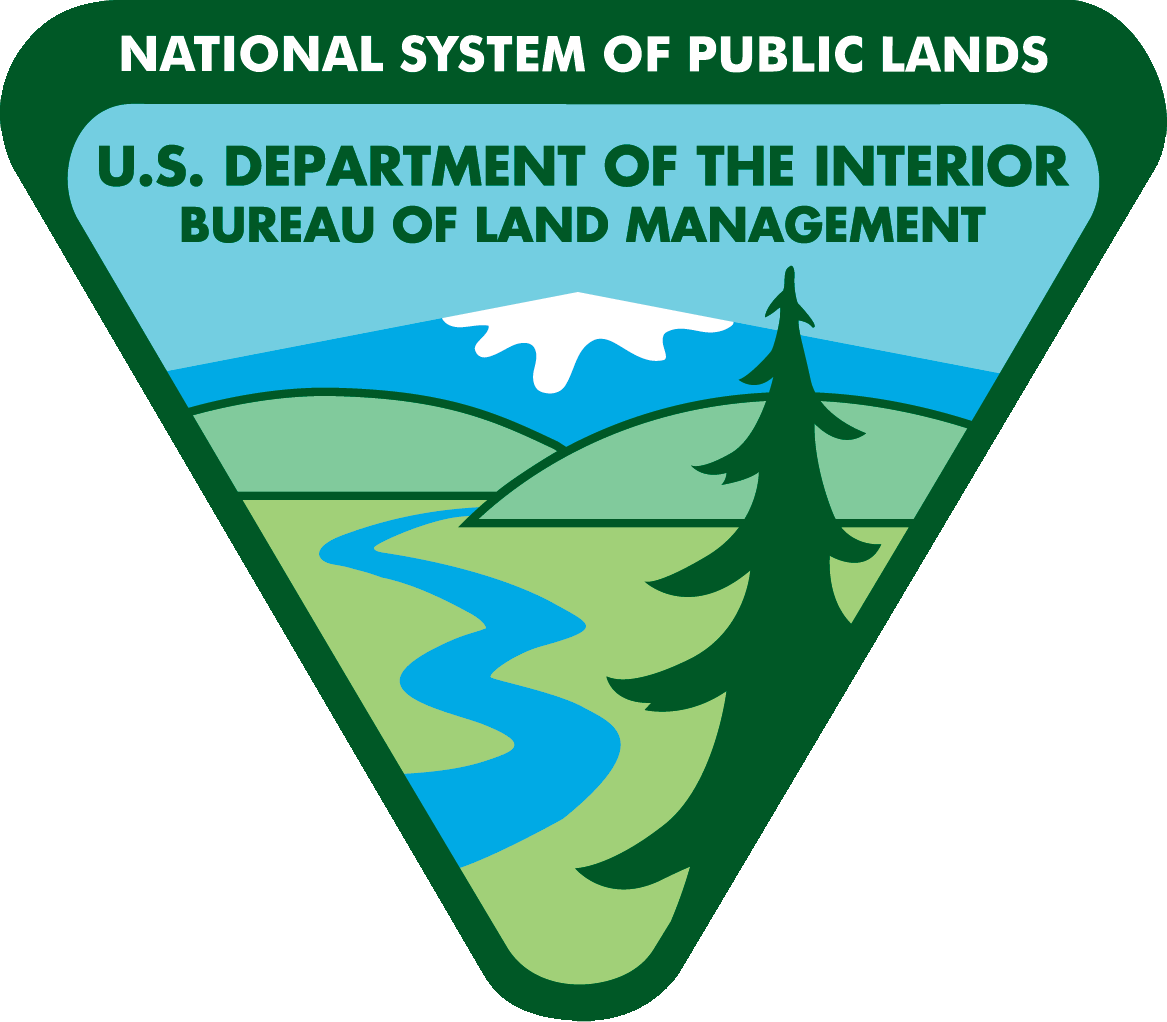 Inventory – Adjust & Document
[Speaker Notes: Fill out the form with its unique identifier and the acreage of the unit.

ADVANCE

If you have amended the boundary because you were eliminating unnatural impacts, fill out a form for each of your subsequent sub-units.
 
Question 1.  Sufficient size, yes or no.  
 
ADVANCE

If yes, and the acreage is under 5,000, describe which exception is applicable.  
 
ADVANCE SLIDE]
FORM 2
 
Current Conditions: Presence or Absence of Wilderness Characteristics
 
Area Unique Identifier________________  	Acreage________________
 	(If the inventory area consists of subunits, list the acreage of each and evaluate each separately). 
 
In completing steps (1)-(5), use additional space as necessary.
		
(1) Is the area of sufficient size? (If the area meets one of the exceptions to the size criterion, check “Yes” and describe the exception in the space provided below),
		
		Yes  			No  		Note: If “No” is checked the area does not have wilderness characteristics; check “NA” for the remaining questions below.
	 
Description (describe the boundaries of the area--wilderness inventory roads, property lines, etc.):___________________________________________________________________________________________________________________________________________________________________________________________________________________________________ _____________________________________________________________________________ _____________________________________________________________________________
 
(2) Does the area appear to be natural? 
Yes  			No			N/A________
Note: If “No” is checked the area does not have wilderness characteristics; check “NA” for the remaining questions below.
NV-030-112
A
893
X
not contiguous with Dry Mesa Wilderness – separated by road
X
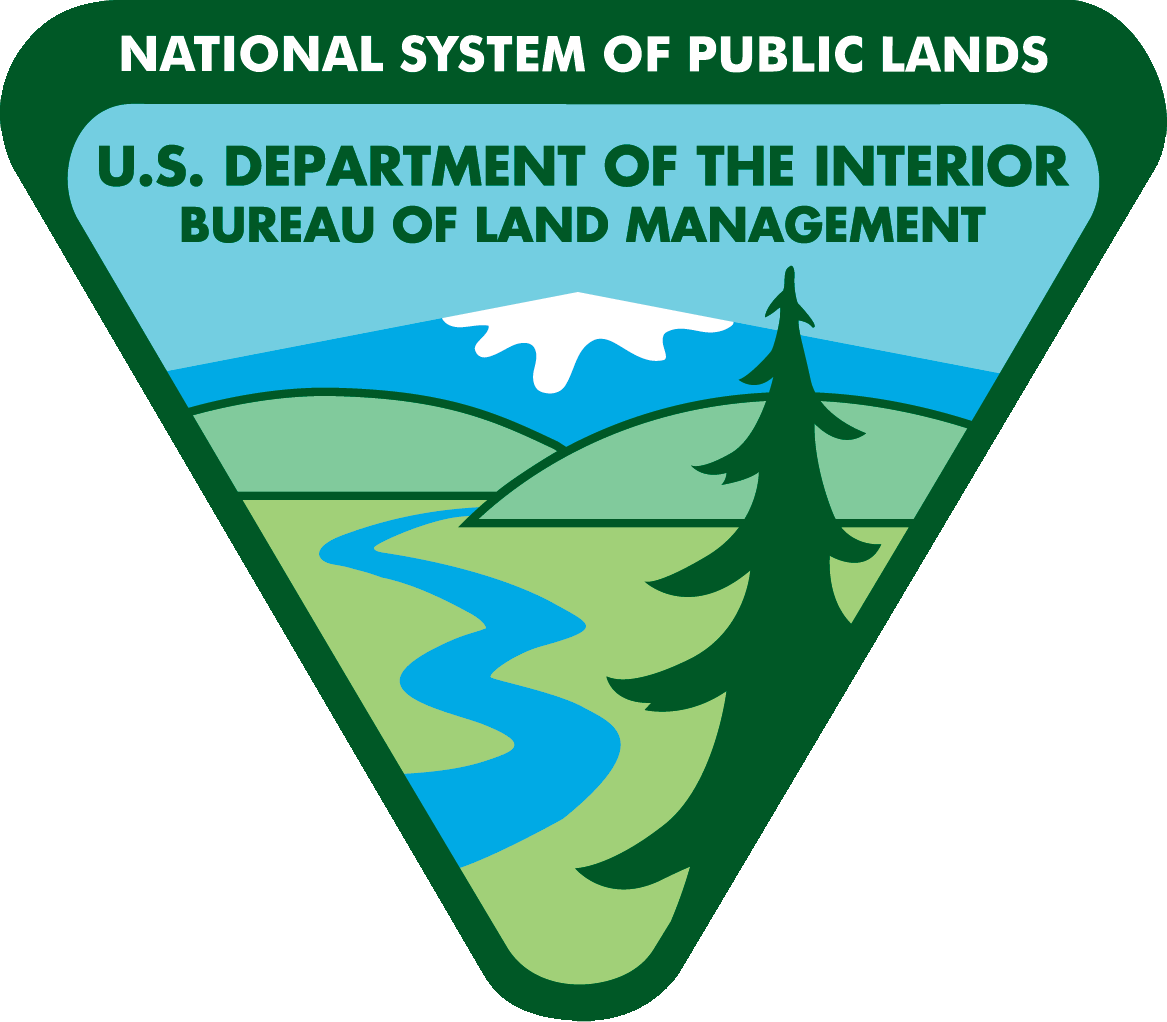 Inventory – Adjust & Document
[Speaker Notes: If no, document your rationale and check N.A. for the remaining questions.
 
ADVANCE SLIDE]
(2) Does the area appear to be natural? 
Yes  		No		N/A________
Note: If “No” is checked the area does not have wilderness characteristics; check “NA” for the remaining questions below.
	
Description (include land ownership, location, topography, vegetation, and summary of major human uses/activities):__________________________________________________________________________________________________________________________________________________________________________________________________________________________________________________________________________________________________
 
(3) Does the area (or the remainder of the area if a portion has been excluded due to unnaturalness and the remainder is of sufficient size) have outstanding opportunities for solitude? 
		
	Yes  		No  		N/A________
Description (describe the area’s outstanding opportunities for solitude): _________________________________________________________________________________________________________________________________________________________________________________________________________________________________________________________________________________________________________________________________________________________________________________________________
X
only one small dirt tank – and associated stock trails – seen in entire inventory area; some cheat grass noted;  rolling hills with typical Great Basin vegetation; one state edgeholding (not in inventory unit) – o/wise all BLM
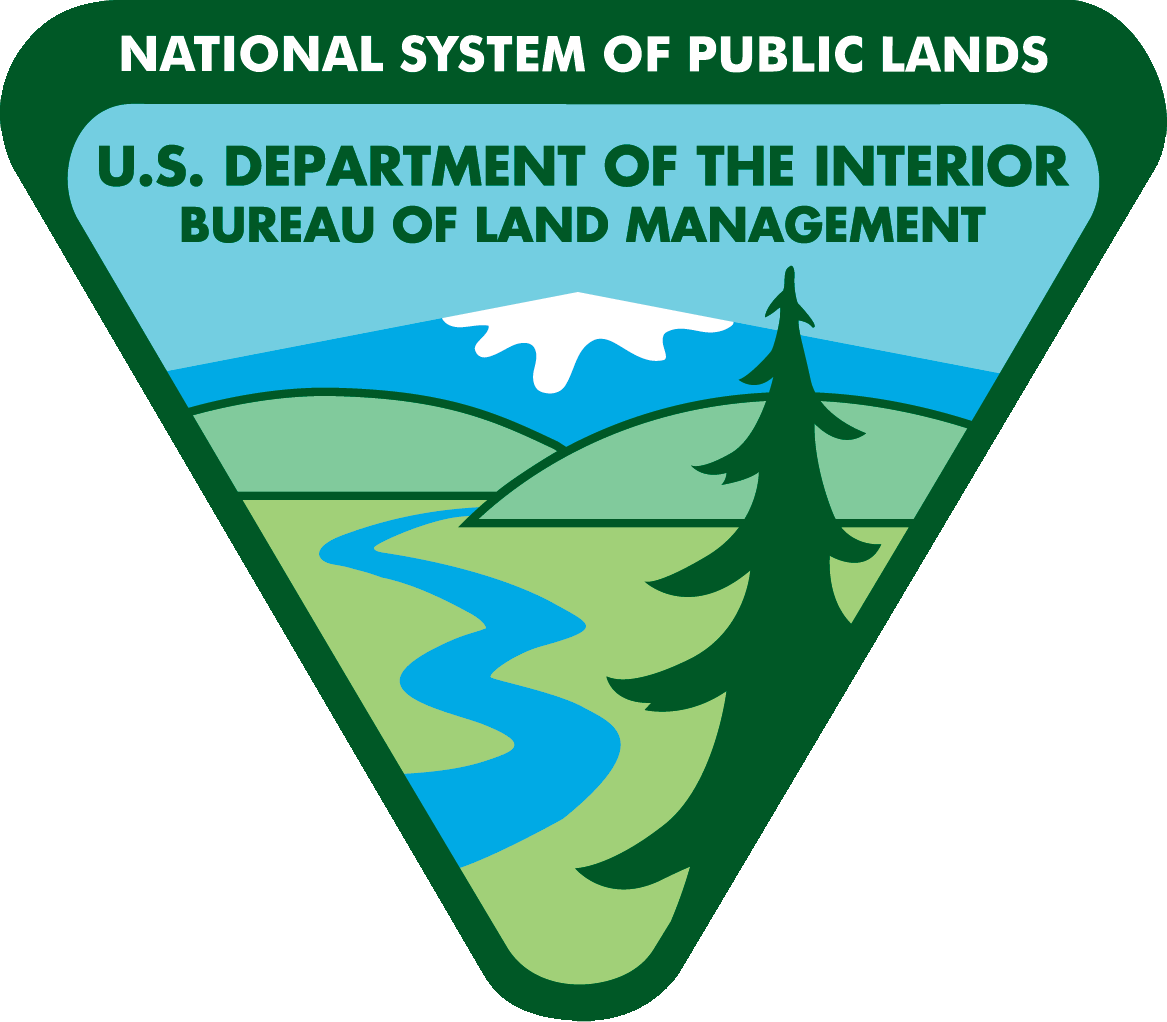 Inventory – Adjust & Document
[Speaker Notes: Question 2.  Naturalness, yes or no.  
 
ADVANCE

If yes, a brief description is in order.  (The descriptions you will see here are very brief – just by way of examples.  You’ll want to be a little more detailed than this.)

ADVANCE SLIDE]
(2) Does the area appear to be natural? 
Yes  		No		N/A________
Note: If “No” is checked the area does not have wilderness characteristics; check “NA” for the remaining questions below.
	
Description (include land ownership, location, topography, vegetation, and summary of major human uses/activities):__________________________________________________________________________________________________________________________________________________________________________________________________________________________________________________________________________________________________
 
(3) Does the area (or the remainder of the area if a portion has been excluded due to unnaturalness and the remainder is of sufficient size) have outstanding opportunities for solitude? 
		
	Yes  		No  		N/A________
Description (describe the area’s outstanding opportunities for solitude): _________________________________________________________________________________________________________________________________________________________________________________________________________________________________________________________________________________________________________________________________________________________________________________________________
X
ways criss-crossing the entire area; large sections appear heavily impacted from  OHV use
X
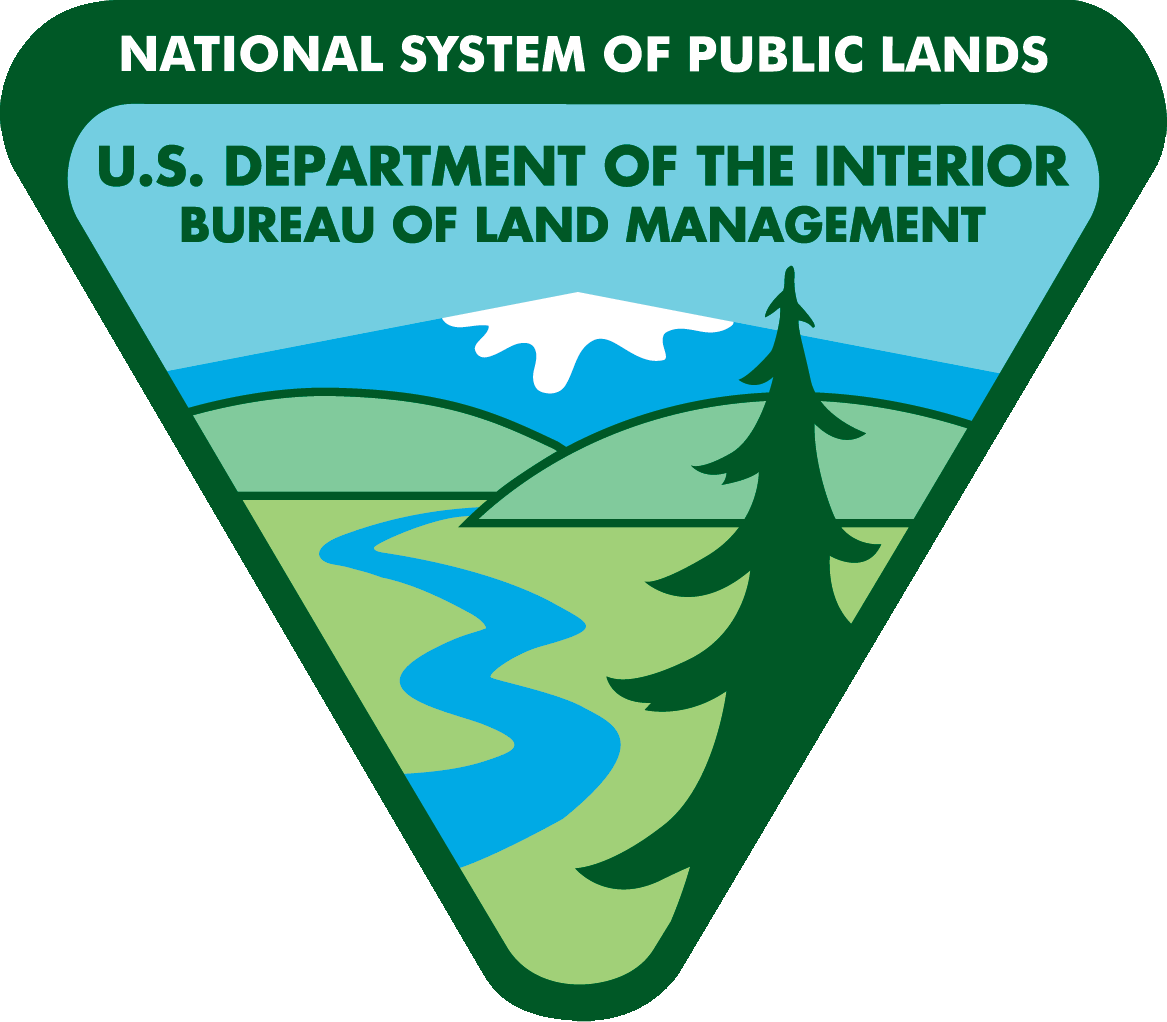 Inventory – Adjust & Document
[Speaker Notes: If no, document your rationale and check N.A. for the remaining questions.

ADVANCE SLIDE]
(2) Does the area appear to be natural? 
Yes  		No		N/A________
Note: If “No” is checked the area does not have wilderness characteristics; check “NA” for the remaining questions below.
	
Description (include land ownership, location, topography, vegetation, and summary of major human uses/activities):__________________________________________________________________________________________________________________________________________________________________________________________________________________________________________________________________________________________________
 
(3) Does the area (or the remainder of the area if a portion has been excluded due to unnaturalness and the remainder is of sufficient size) have outstanding opportunities for solitude? 
		
	Yes  		No  		N/A________
Description (describe the area’s outstanding opportunities for solitude): _________________________________________________________________________________________________________________________________________________________________________________________________________________________________________________________________________________________________________________________________________________________________________________________________
X
only one small dirt tank – and associated stock trails – seen in entire inventory area; ; some cheat grass noted;  rolling hills with typical Great Basin vegetation; one state edgeholding (not in inventory unit) – o/wise all BLM
X
difficult access makes solitude guaranteed;  no member of the inventory team has ever seen another person there – or even a cart at what would be the most common access point
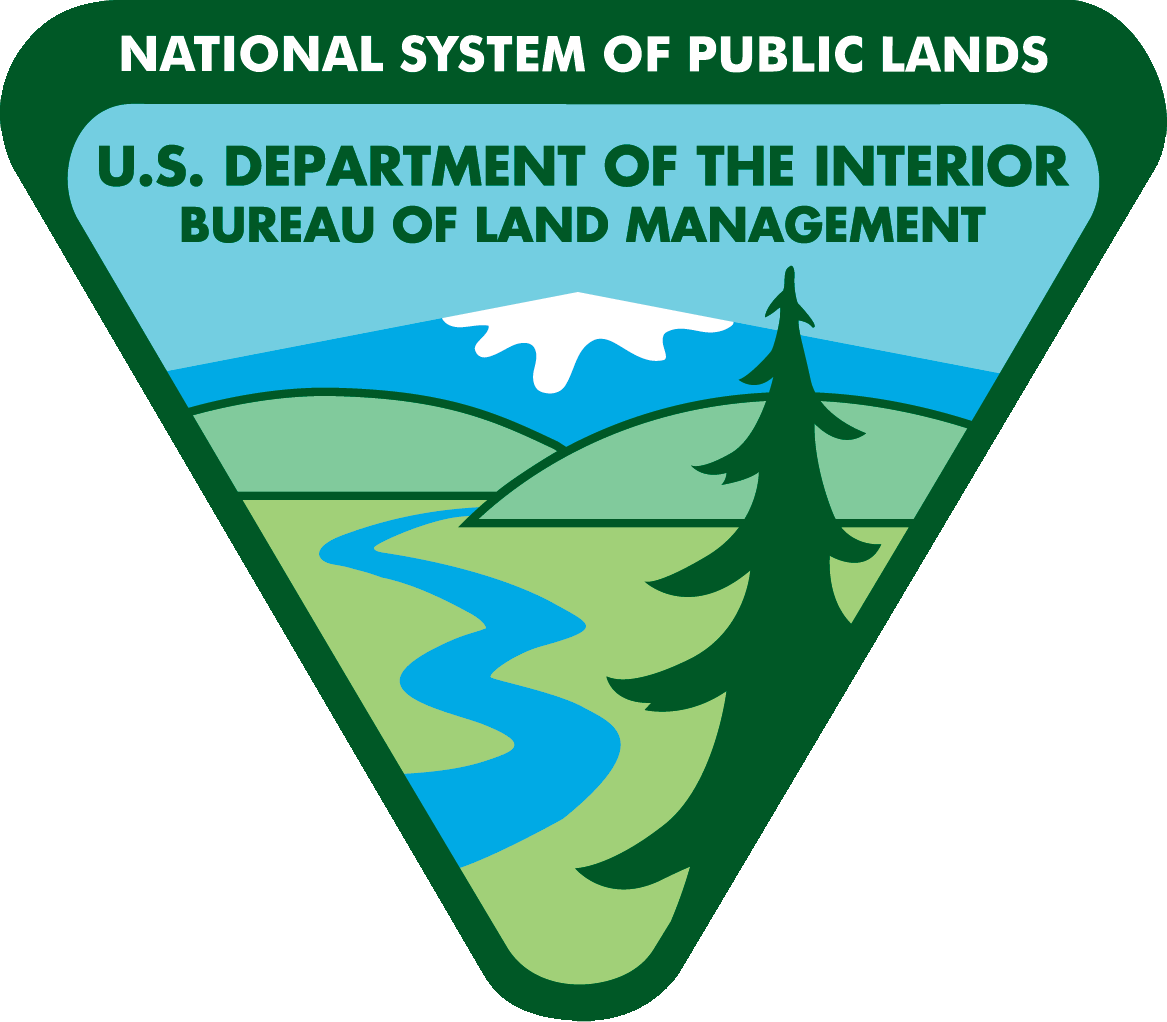 Inventory – Adjust & Document
[Speaker Notes: Question 3.  Outstanding opportunities for solitude -- yes or no.  
 
ADVANCE

If yes, a brief description is in order.  
 
ADVANCE SLIDE]
(2) Does the area appear to be natural? 
Yes  		No		N/A________
Note: If “No” is checked the area does not have wilderness characteristics; check “NA” for the remaining questions below.
	
Description (include land ownership, location, topography, vegetation, and summary of major human uses/activities):__________________________________________________________________________________________________________________________________________________________________________________________________________________________________________________________________________________________________
 
(3) Does the area (or the remainder of the area if a portion has been excluded due to unnaturalness and the remainder is of sufficient size) have outstanding opportunities for solitude? 
		
	Yes  		No  		N/A________
Description (describe the area’s outstanding opportunities for solitude): _________________________________________________________________________________________________________________________________________________________________________________________________________________________________________________________________________________________________________________________________________________________________________________________________
X
only one small dirt tank – and associated stock trails – seen in entire inventory area; ; some cheat grass noted;  rolling hills with typical Great Basin vegetation; one state edgeholding (not in inventory unit) – o/wise all BLM
X
extremely popular area – crawling with people on every weekend throughout the year (except after snowfall); fewer people seen during the week, but still never the feeling of being alone
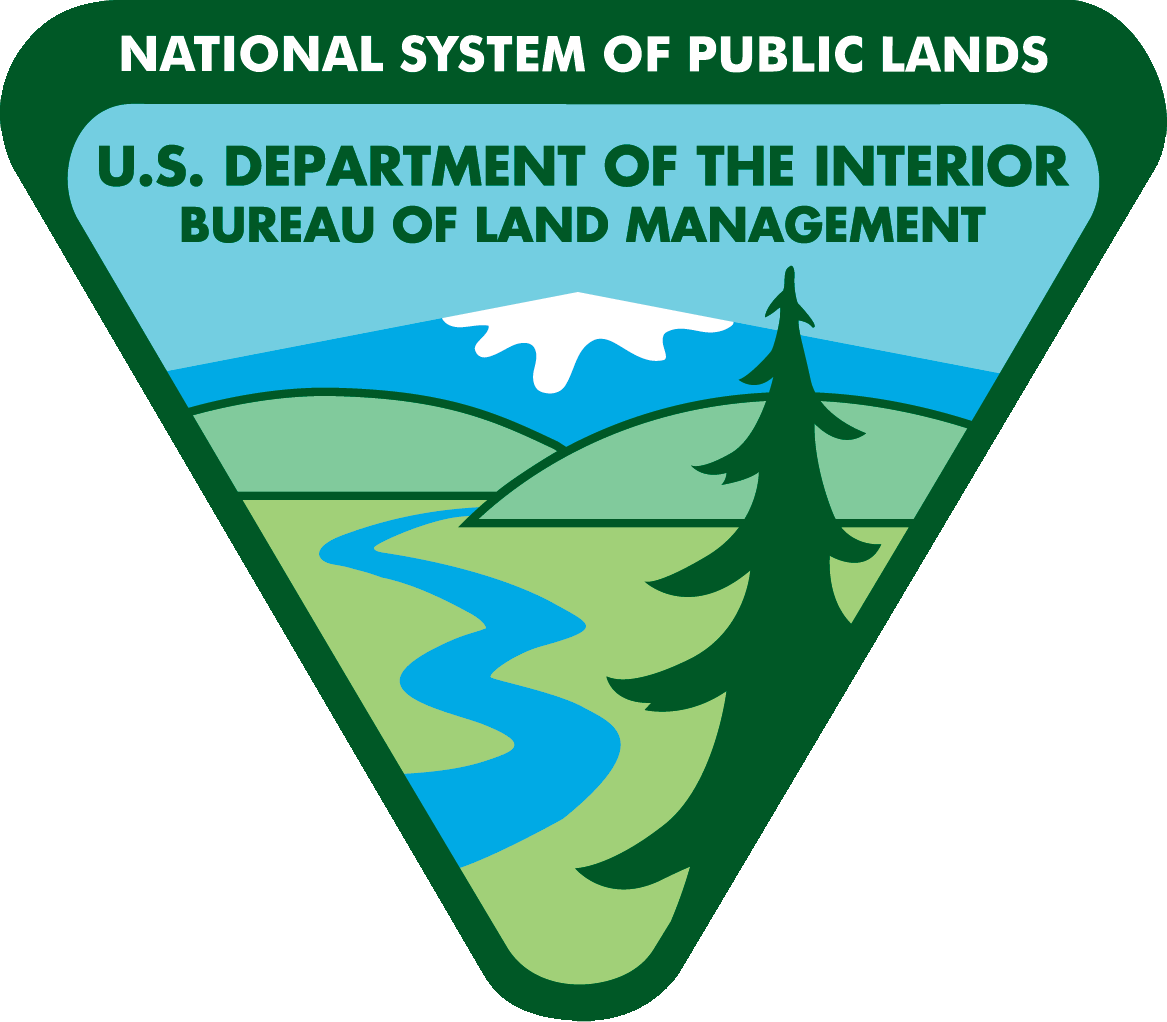 Inventory – Adjust & Document
[Speaker Notes: If no, document your rationale -- but do not check N.A. for the remaining questions -- yet.  Right?  Do you understand why?  If not, you’d better go back and review the module immediately preceding this one.  (It’s the “OR” in this characteristic.  Solitude OR primitive recreation.  We have to answer the next question first.)

ADVANCE SLIDE]
(4) Does the area (or the remainder of the area if a portion has been excluded due to unnaturalness and the remainder is of sufficient size) have outstanding opportunities for primitive and unconfined recreation?	
	
	Yes  		No  		N/A________
Note: If “No” is checked for both 3 and 4 the area does not have wilderness characteristics; check “NA” for question 5.
	
Description (describe the area’s outstanding opportunities for primitive and unconfined recreation): __________________________________________________________________________________________________________________________________________________________________________________________________________________________________________________________________________________________________________
 
(5) Does the area have supplemental values (ecological, geological, or other features of scientific, educational, scenic or historical value)? 
 
Yes  		No  		N/A________
	
Description:_______________________________________________________________________________________________________________________________________________________________________________________________________________________________________________________________________________________________________________________________________________________________________________________
X
world-class climbing area
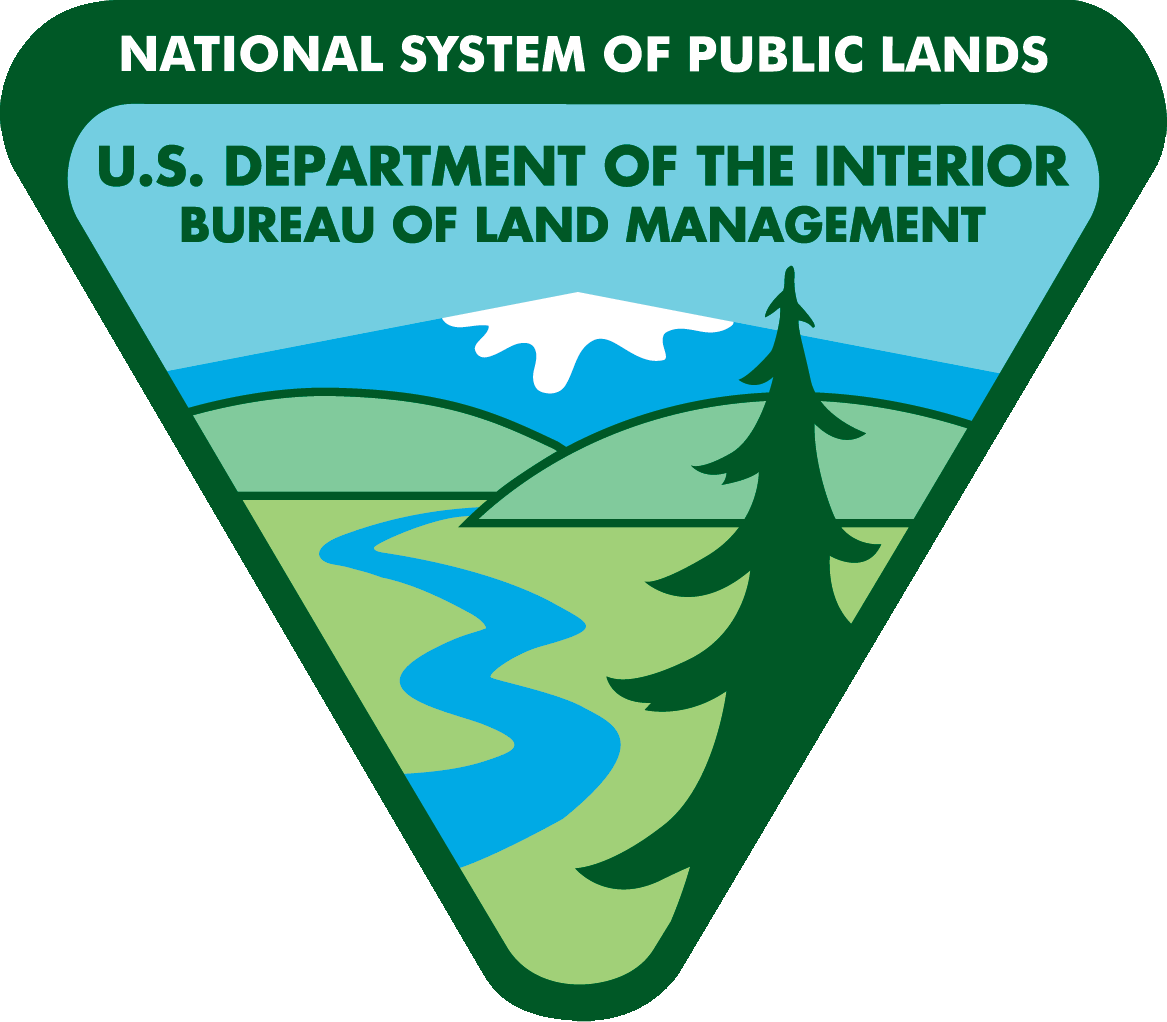 Inventory – Adjust & Document
[Speaker Notes: Question 4.  Outstanding opportunities for primitive recreation.  Yes or no.  
 
ADVANCE

If yes, include a brief description.  
 
ADVANCE SLIDE]
(4) Does the area (or the remainder of the area if a portion has been excluded due to unnaturalness and the remainder is of sufficient size) have outstanding opportunities for primitive and unconfined recreation?	
	
	Yes  		No  		N/A________
Note: If “No” is checked for both 3 and 4 the area does not have wilderness characteristics; check “NA” for question 5.
	
Description (describe the area’s outstanding opportunities for primitive and unconfined recreation): __________________________________________________________________________________________________________________________________________________________________________________________________________________________________________________________________________________________________________
 
(5) Does the area have supplemental values (ecological, geological, or other features of scientific, educational, scenic or historical value)? 
 
Yes  		No  		N/A________
	
Description:_______________________________________________________________________________________________________________________________________________________________________________________________________________________________________________________________________________________________________________________________________________________________________________________
X
The area is a sage flat – no visual interest; not a recreational draw
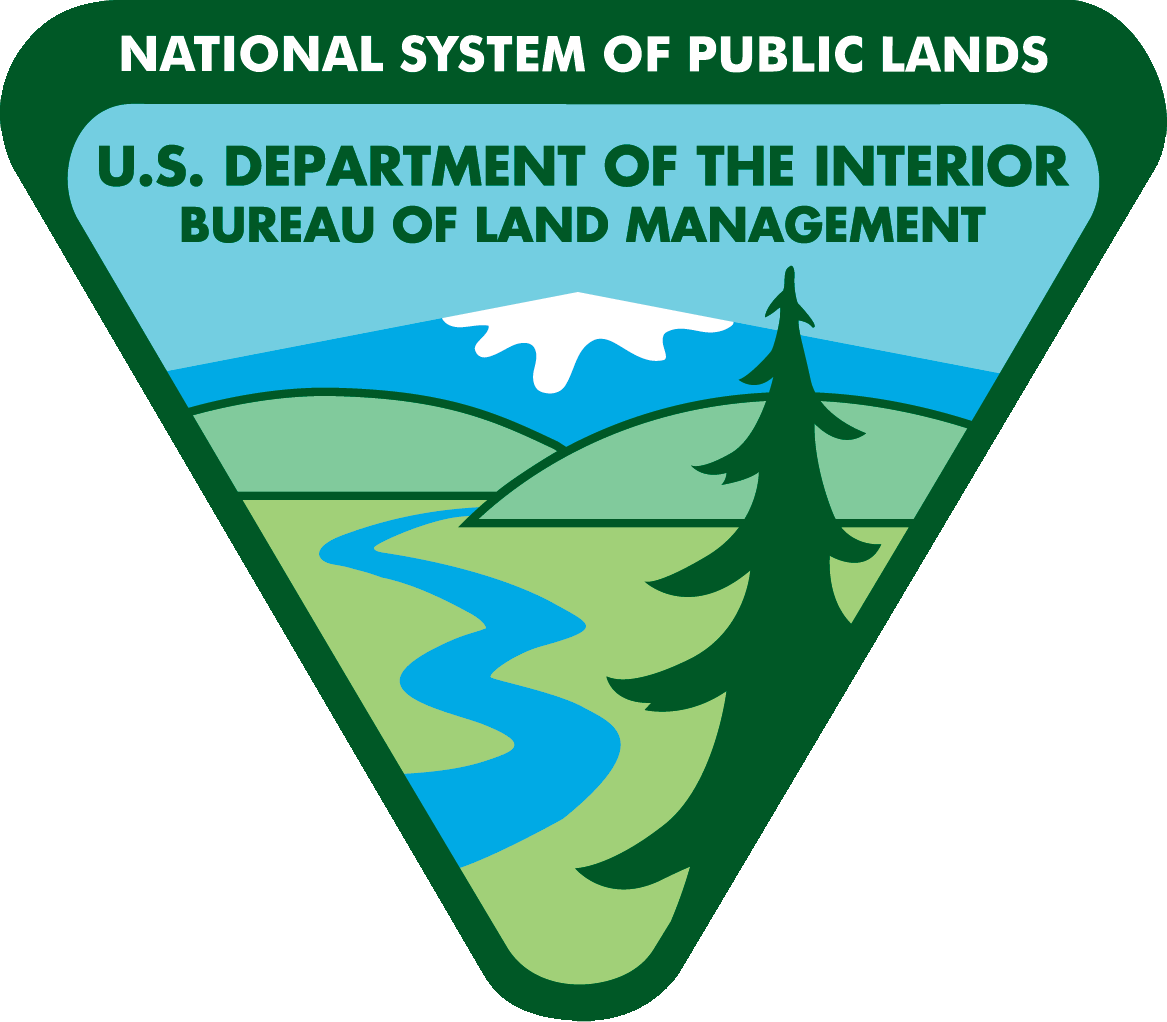 Inventory – Adjust & Document
[Speaker Notes: If no, document.  Now, if you checked No for this question AND for question 3, then the area does not have wilderness characteristics, and you can check N.A. for question 5.  If you answered either 3 or 4 (or both) with a “yes,” then proceed to question 5.

ADVANCE SLIDE]
(4) Does the area (or the remainder of the area if a portion has been excluded due to unnaturalness and the remainder is of sufficient size) have outstanding opportunities for primitive and unconfined recreation?	
	
	Yes  		No  		N/A________
Note: If “No” is checked for both 3 and 4 the area does not have wilderness characteristics; check “NA” for question 5.
	
Description (describe the area’s outstanding opportunities for primitive and unconfined recreation): __________________________________________________________________________________________________________________________________________________________________________________________________________________________________________________________________________________________________________
 
(5) Does the area have supplemental values (ecological, geological, or other features of scientific, educational, scenic or historical value)? 
 
Yes  		No  		N/A________
	
Description:_______________________________________________________________________________________________________________________________________________________________________________________________________________________________________________________________________________________________________________________________________________________________________________________
X
The area is a sage flat – no visual interest and not the recreational draw of many other areas in the immediate vicinity
X
endemic species: Erigeron bistiensis
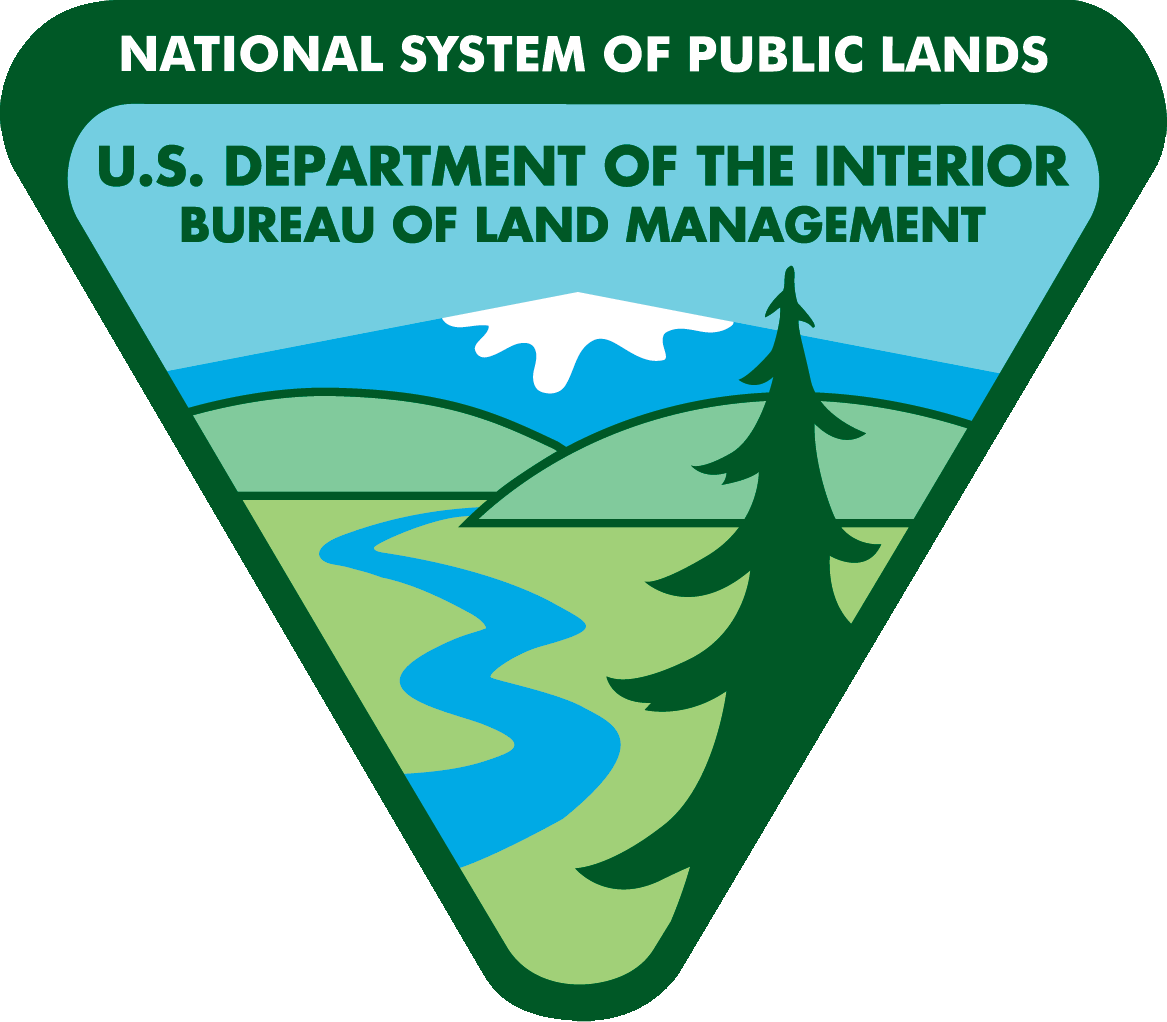 Inventory – Adjust & Document
[Speaker Notes: Question 5.  Supplemental values.  
 
ADVANCE

If yes, write them down.  But maybe the answer is no.  That’s ok -- they’re not required.

ADVANCE SLIDE]
Summary of Analysis* 
 
Area Unique Identifier: ­­­­­­­­____________________
 
Summary
Results of analysis:
(Note: explain the inventory findings for the entirety of the inventory unit.  When wilderness characteristics have been identified in an area that is smaller than the size of the total inventory unit, explain why certain portions of the inventory unit are not included within the lands with wilderness characteristics (e.g. the inventory found that certain parts lacked naturalness).
 
1. Does the area meet any of the size requirements?	___ Yes	___ No
 
2. Does the area appear to be natural?		___ Yes	___ No	 ___ N/A
	
3.  Does the area offer outstanding opportunities for solitude or a primitive and unconfined type of recreation?			___ Yes	___ No	___ N/A
 
4.  Does the area have supplemental values?	___ Yes	___ No	___ N/A
 
Check one:
 
___ The area, or a portion of the area, has wilderness characteristics and is identified as lands with wilderness characteristics.
 
___ The area does not have wilderness characteristics.
NV-030-112A
X
X
X
X
X
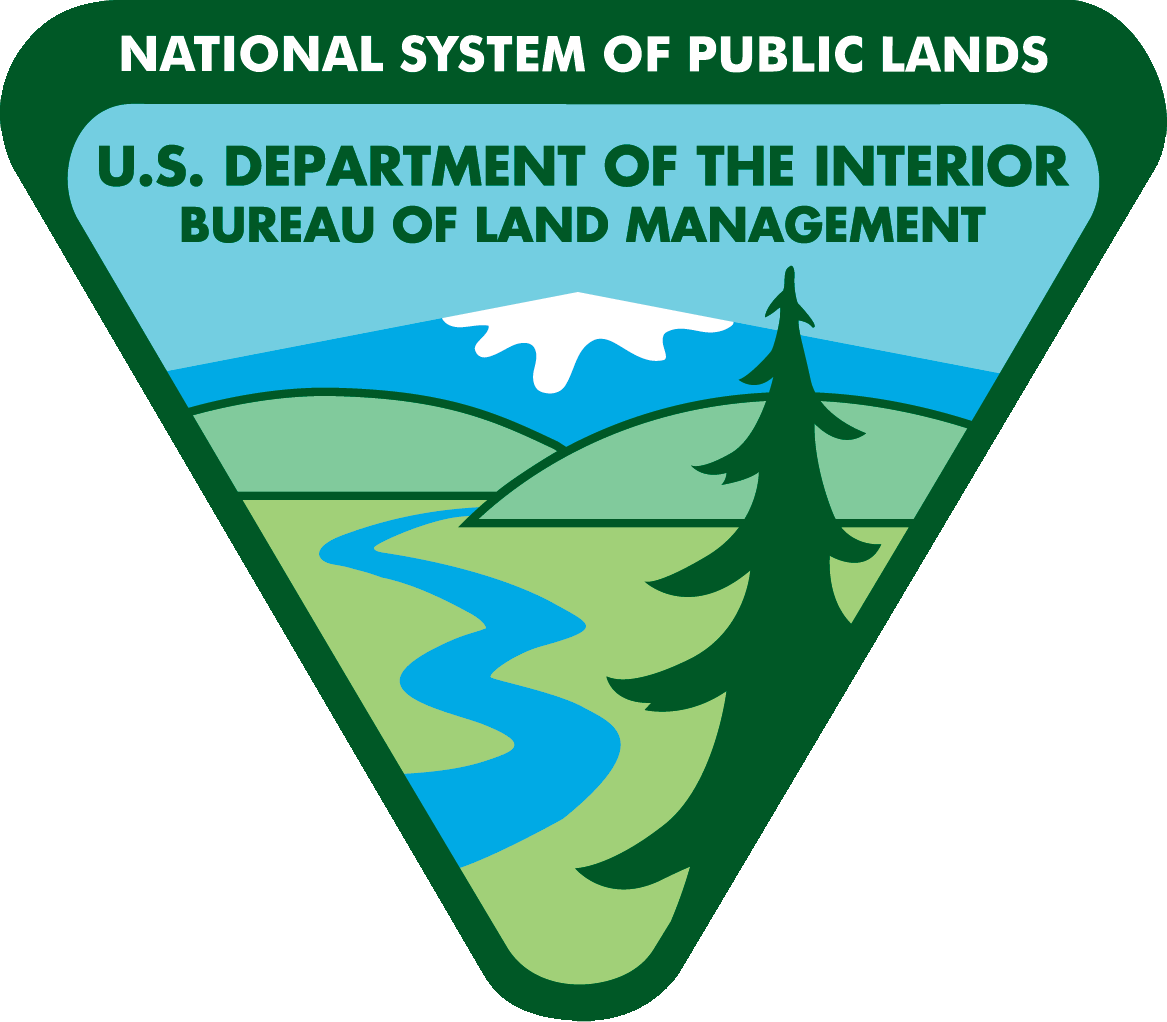 Inventory – Adjust & Document
[Speaker Notes: Then proceed to the summary analysis.  We leave the descriptions behind, and just transcribe the “yes” or “no” decision.  Remember, only either the solitude or the primitive recreation opportunities have to be outstanding for a “yes” answer to question 3 of the Summary Analysis.
  
ADVANCE

If on this Summary Analysis you have checked “yes” to 1, 2, and 3, then you have an area with wilderness characteristics and should check that line. 

ADVANCE SLIDE]
Summary of Analysis* 
 
Area Unique Identifier: ­­­­­­­­____________________
 
Summary
Results of analysis:
(Note: explain the inventory findings for the entirety of the inventory unit.  When wilderness characteristics have been identified in an area that is smaller than the size of the total inventory unit, explain why certain portions of the inventory unit are not included within the lands with wilderness characteristics (e.g. the inventory found that certain parts lacked naturalness).
 
1. Does the area meet any of the size requirements?	___ Yes	___ No
 
2. Does the area appear to be natural?		___ Yes	___ No	 ___ N/A
	
3.  Does the area offer outstanding opportunities for solitude or a primitive and unconfined type of recreation?			___ Yes	___ No	___ N/A
 
4.  Does the area have supplemental values?	___ Yes	___ No	___ N/A
 
Check one:
 
___ The area, or a portion of the area, has wilderness characteristics and is identified as lands with wilderness characteristics.
 
___ The area does not have wilderness characteristics.
NV-030-112A
X
X
X
X
X
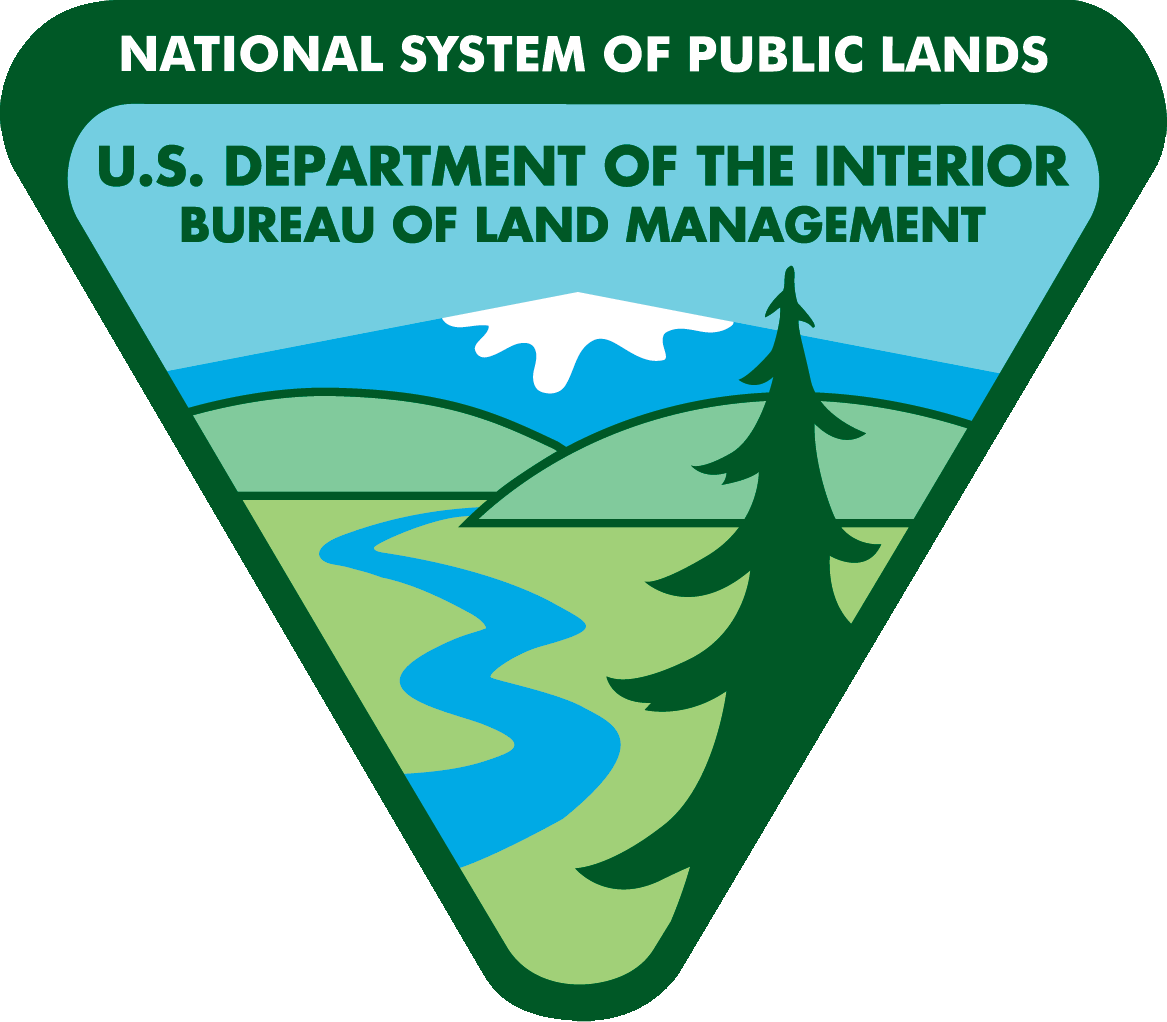 Inventory – Adjust & Document
[Speaker Notes: If one of lines 1, 2, or 3 is “no,” then check the line in front of “The area does not have wilderness characteristics.”

ADVANCE SLIDE]
Check one:
 
___ The area, or a portion of the area, has wilderness characteristics and is identified as lands with wilderness characteristics.
 
___ The area does not have wilderness characteristics.
 
Prepared by (team members):
_________________________________________________________________________________________________________________________________________________________________________________________________________________________________________________________________________________________________________________________________________________________________________________________________
(Name, Title, Date)
 
Reviewed by (District or Field Manager):
 
Name: _________________________		Title: ____________________
 
Date: ____________________
* This form documents information that constitutes and inventory finding on wilderness characteristics.  It does not represent a formal land use allocation or a final agency decision subject to administrative remedies under either 43 CFR parts 4 or 1610.5-3.
X
Mardie Murie, Wildlife Biologist – 9/17/2011
J Wetherill, Archaeologist – 9/17/2011
George Burnap, Wilderness Specialist – 9/17/2011
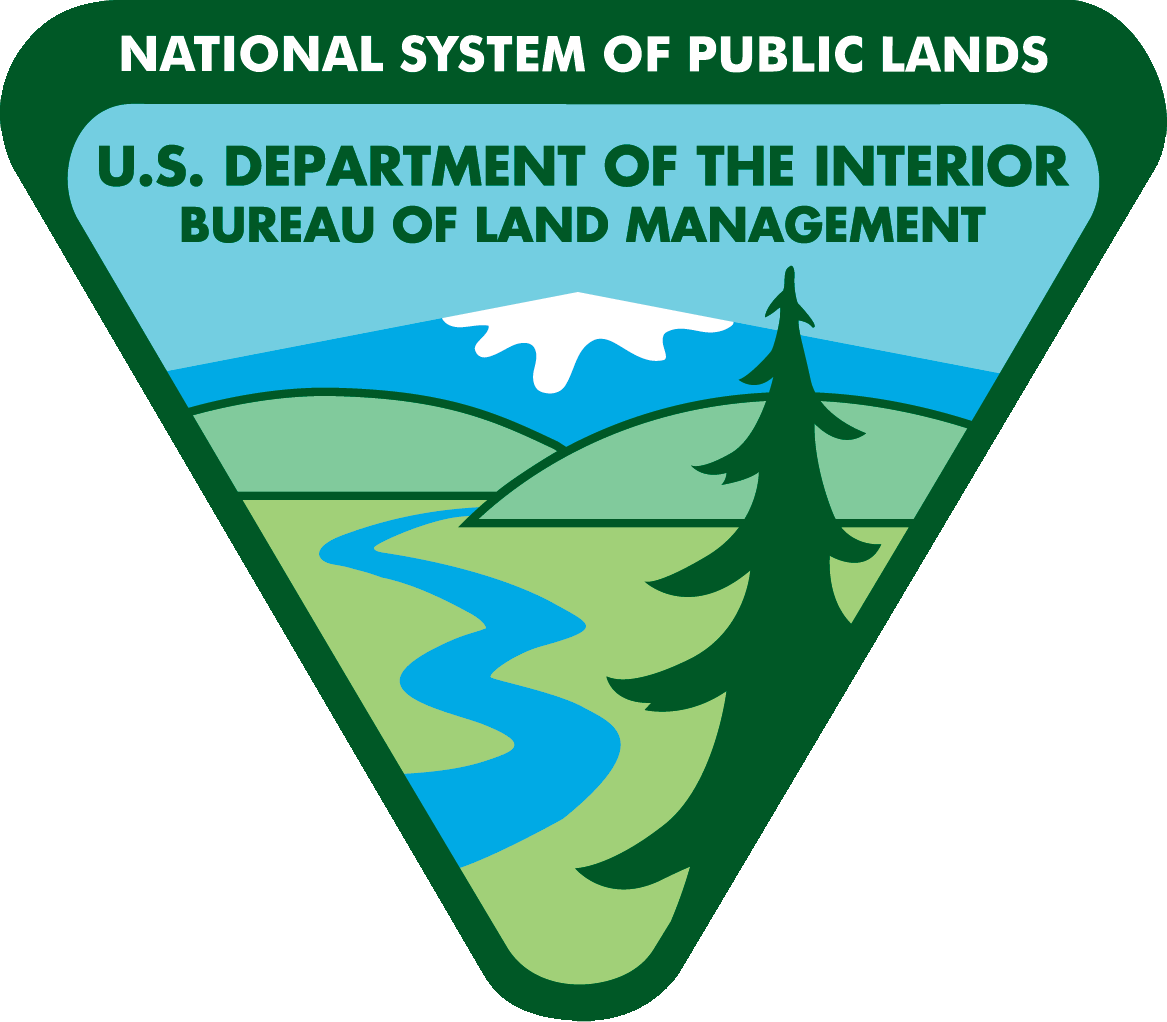 Inventory – Adjust & Document
[Speaker Notes: The team members who worked on this evaluation should be listed, as shown.  
 
ADVANCE

And then it goes for review to the Field or District Manager -- depending on your state’s organization.  This review is the Line Officer saying the valuation looks reasonable.
 
ADVANCE SLIDE]
Check one:
 
___ The area, or a portion of the area, has wilderness characteristics and is identified as lands with wilderness characteristics.
 
___ The area does not have wilderness characteristics.
 
Prepared by (team members):
_________________________________________________________________________________________________________________________________________________________________________________________________________________________________________________________________________________________________________________________________________________________________________________________________
(Name, Title, Date)
 
Reviewed by (District or Field Manager):
 
Name: _________________________		Title: ____________________
 
Date: ____________________
* This form documents information that constitutes and inventory finding on wilderness characteristics.  It does not represent a formal land use allocation or a final agency decision subject to administrative remedies under either 43 CFR parts 4 or 1610.5-3.
X
Mardie Murie, Wildlife Biologist – 9/17/2011
J Wetherill, Archaeologist – 9/17/2011
Not a formal land use allocation or final agency decision
George Burnap, Wilderness Specialist – 9/17/2011
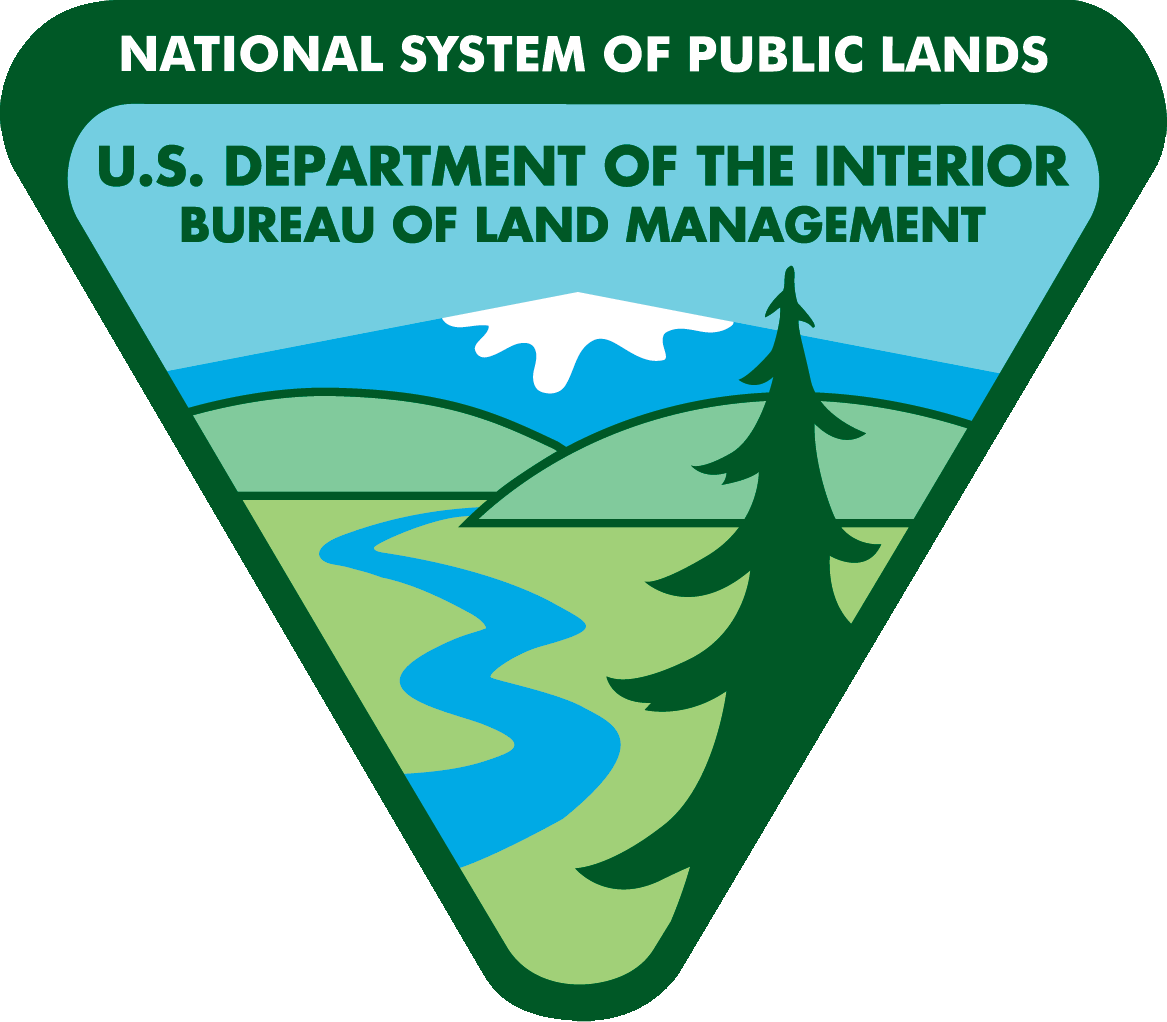 Inventory – Adjust & Document
[Speaker Notes: It is NOT any kind of land use allocation or final agency decision on management.

ADVANCE SLIDE]
Wilderness CharacteristicsGuidance for the BLM
Inventory Procedures:
Boundary Adjustments
&
LWC Documentation
End of Module IIF
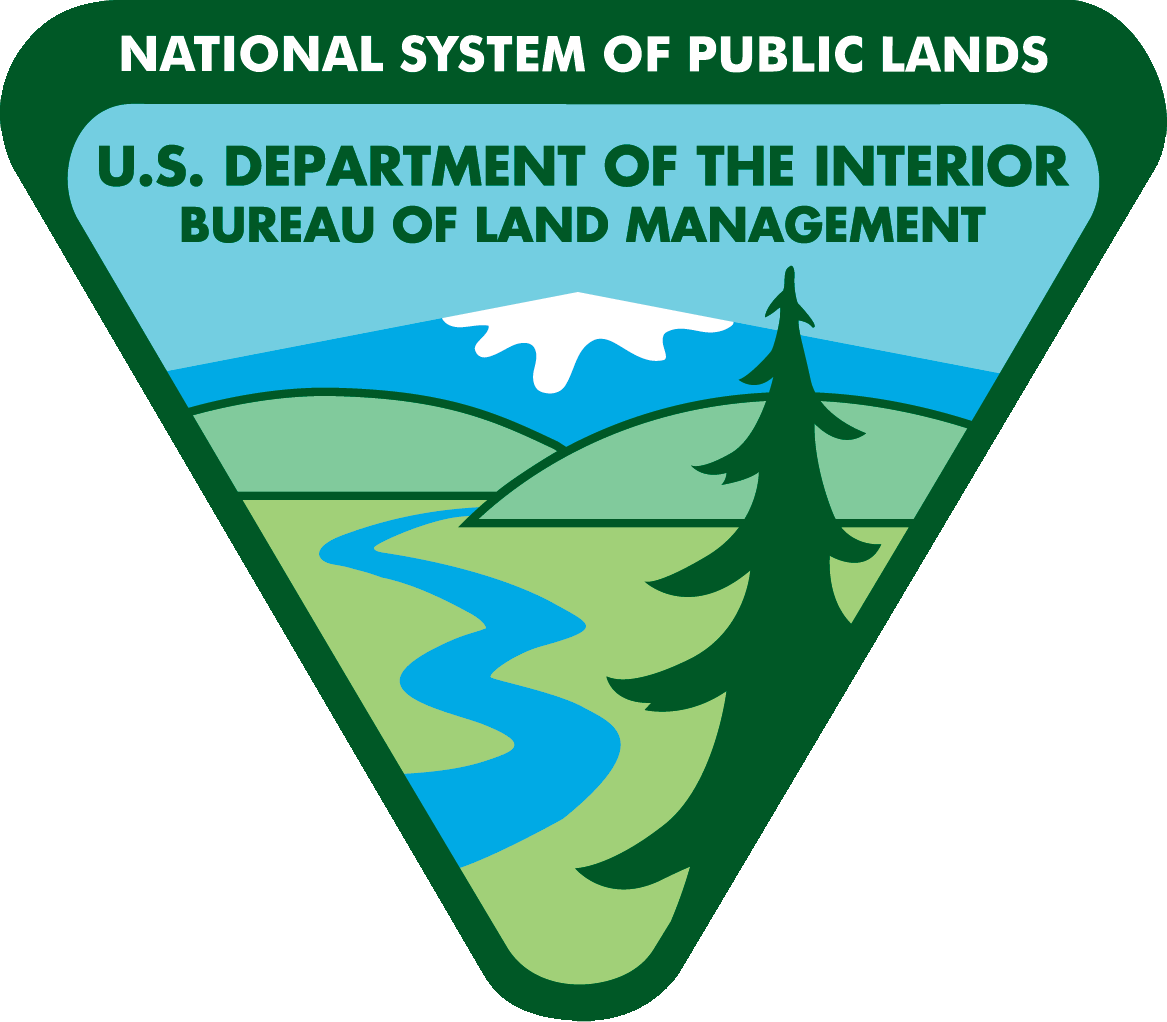 Inventory – Adjust & Document
[Speaker Notes: You’ve now completed the group of modules training you on how to inventory for wilderness characteristics.  It may seem overwhelming at first -- but keep in mind it’s really no different than the process we’ve been following for most of the past 35 years or so.

ADVANCE SLIDE]